بررسی و ارزیابی صحنه و بیمار
اداره آموزش اورژانس تهران
اداره آموزش اورژانس تهران
ارزیابی صحنه
تعیین ایمن بودن و یا ناامن بودن صحنه                                       
رعایت اصول BSI
براورد تعـداد افراد آسيب ديده 
درخواست کمک از منابع دیگر
تعیین مکانیزم آسیب یا ماهیت و سیر بیماری
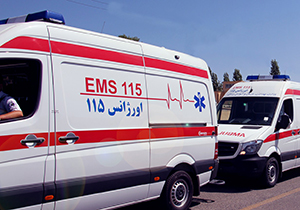 اداره آموزش اورژانس تهران
ایمنی صحنه
مهمترین جزء ارزیابی صحنه ست
وارد صحنه های ناپایدار و خطرناک نگردید. 
در صحنه های جنایت ، مشکوک و بی ثبات با هماهنگی نیروهای پلیس و سایر ارگانهای مسؤول و با احتیاط بیشتری وارد شوید. 
در صورتیکه صحنه حادثه خطرناک شد از آن خارج شوید.
همیشه یک راه خروج را مدنظر داشته باشید.
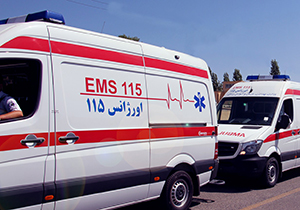 اداره آموزش اورژانس تهران
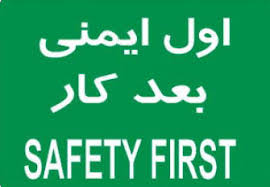 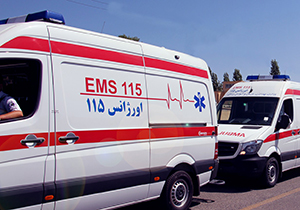 اداره آموزش اورژانس تهران
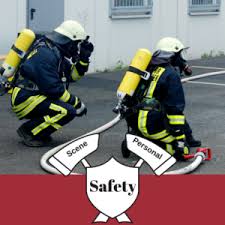 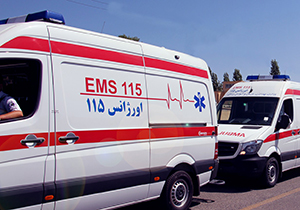 اداره آموزش اورژانس تهران
ارزیابی صحنه
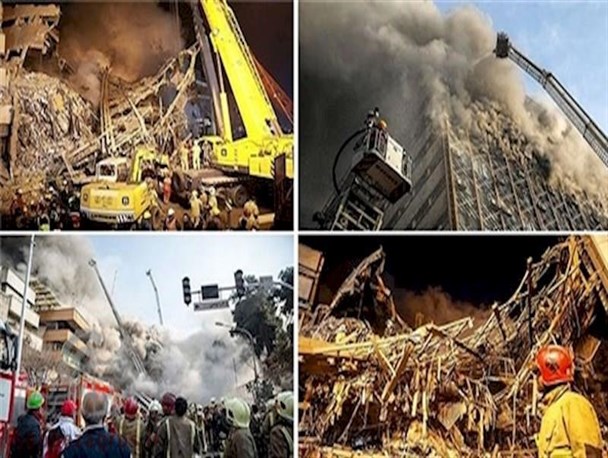 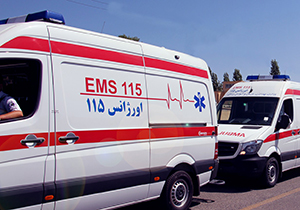 اداره آموزش اورژانس تهران
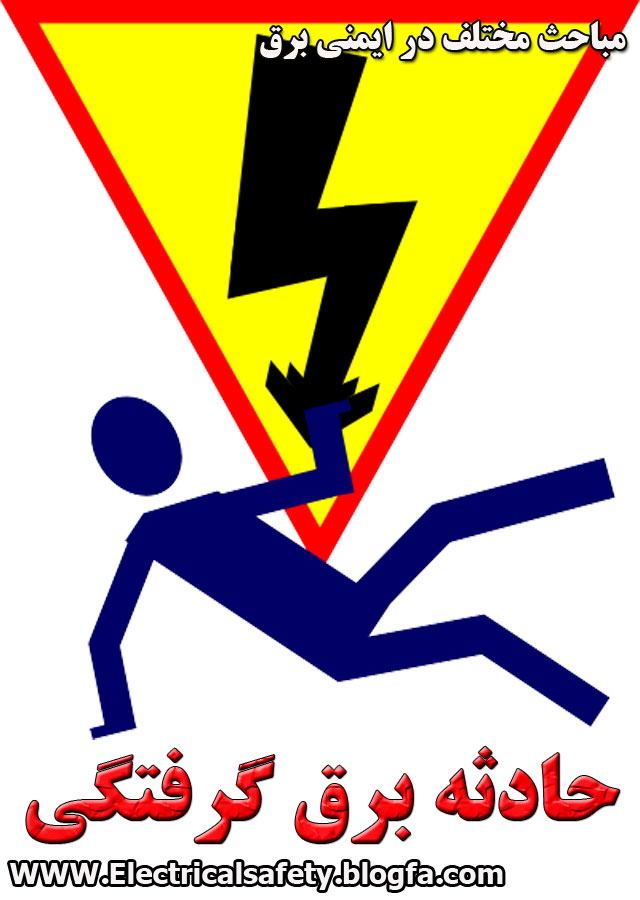 ارزیابی صحنه
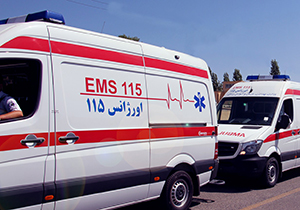 اداره آموزش اورژانس تهران
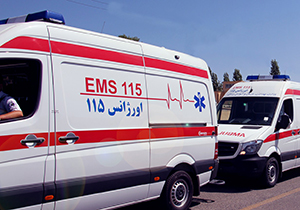 اداره آموزش اورژانس تهران
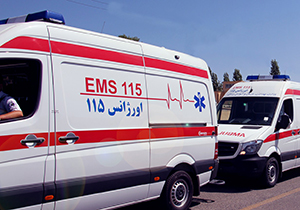 اداره آموزش اورژانس تهران
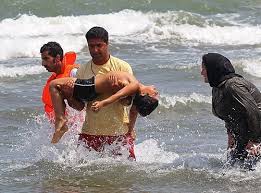 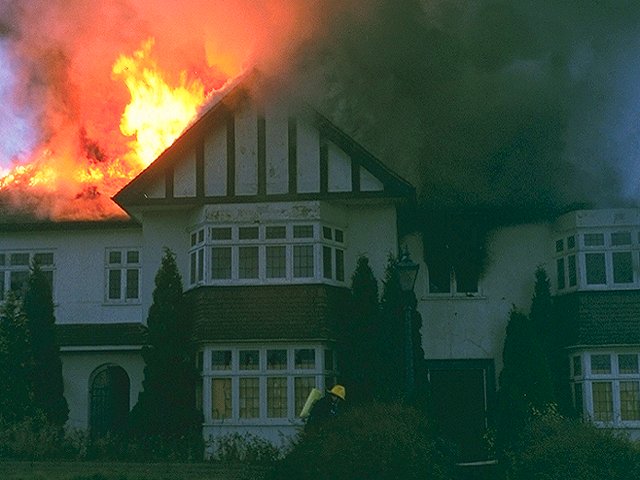 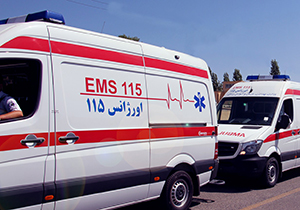 اداره آموزش اورژانس تهران
رعایت بکارگیری تجهیزات حفاظت فردی و اصول BSI
دستکش در تمامی مأموریتها 
استفاده از دستکش ، گان ، عینک و ماسک برای جلوگیری از خطر انتقال ایدز، هپاتیت و سایر بیماریها در بیماران معتاد و افراد مشکوک 
شک به وجود سل در افرادی که دارای سرفه های مزمن ، تب ، لرز ، تعریق شبانه ، کاهش وزن و یا خلط خونی هستند.
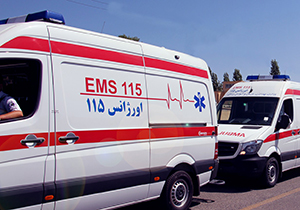 اداره آموزش اورژانس تهران
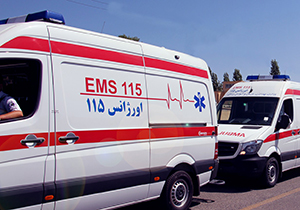 اداره آموزش اورژانس تهران
براورد تعداد مصدومین
درخواست کمک فوری قبل از انجام هرکاری در مواردی که تعداد مصدومین زیاد است. 
اولویت بندی و تریاژ مصدومین تا رسیدن نیروهای کمکی
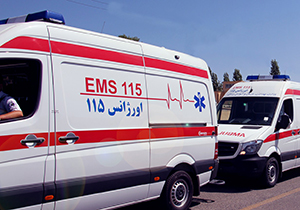 اداره آموزش اورژانس تهران
درخواست کمک و منابع بیشتر
اگر صحنه حادثه خارج از حدود آموزش و یا تجربه علمی و عملی شماست از نیروهای دیگر کمک بگیرید .
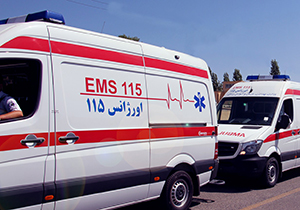 اداره آموزش اورژانس تهران
بررسی مکانیزم اسیب یا ماهیت بیماری
اینکه اسیب به چه شکل رخ داده یا روند بیماری چگونه بوده ست
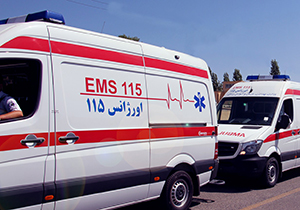 اداره آموزش اورژانس تهران
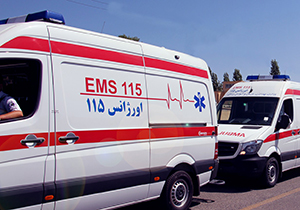 اداره آموزش اورژانس تهران
ارزیابی بیمار
ارزیابی سطح هوشیاری و پاسخگویی وبرداشت کلی از بیمار
ارزیابی راه هوایی
ارزیابی تنفس 
ارزیابی گردش خون



نکته :شكايت اوليه بيمار را بشناسيدو به واحدهاي اورژانس اطلاع دهيد.
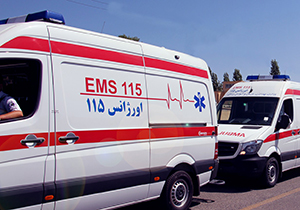 اداره آموزش اورژانس تهران
بررسی سطح پاسخ دهی و هوشیاری وبرداشت کلی
همزمان با معاينه بيمار ، يك برداشت كلي از او فراهم نماييد.
 جنس و سن تقريبي را ثبت كنيد .
 بررسي صحنه حادثه و برداشت كلي شما در تعيين تروما يا وجود بيماري كمك كننده است. 
وضعيت بيمار و نوع آه و ناله هاي اومي توانند شاخصي از نوع مشكل باشد.
 مي توان تاحدودي سطح هوشياري بيمار را نيز تعيين كرد.
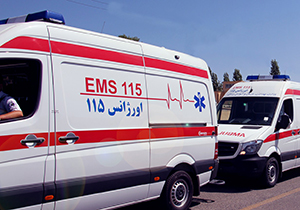 اداره آموزش اورژانس تهران
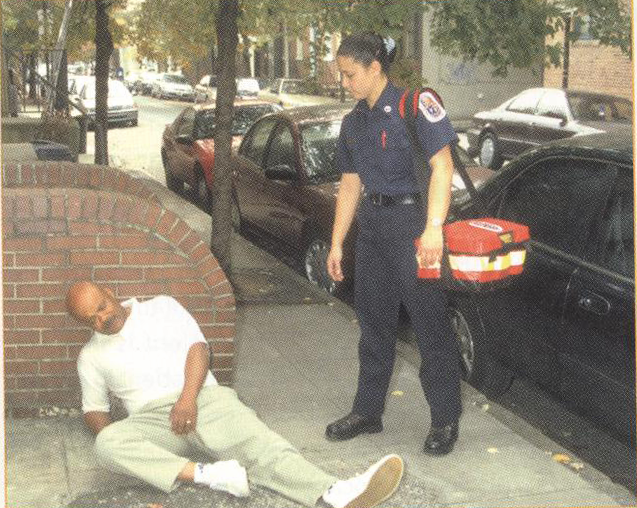 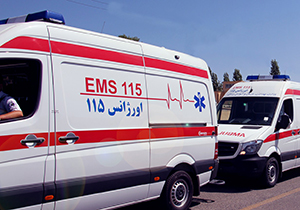 اداره آموزش اورژانس تهران
معارفه
در مرحله بعد نام بيمار را بپرسيد: پاسخ بيمار در تعيين سطح هوشياري او نيز كمك كننده خواهد بود.
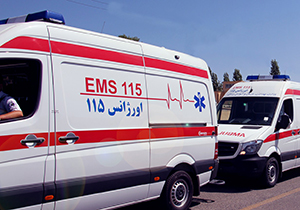 اداره آموزش اورژانس تهران
اگر بيمار بيهوش به نظر مي رسد ، با صدايي كه براي شنيدن بيمار به اندازه كافي بلند است او را صدا بزنيد . اگربيمار به صداي شما پاسخ نمي دهد، به آرامي او را لمس نموده يا شانه هايش را تكان دهيد. سطح هوشياري بيمار ازكاملاً هوشيار تا بيهوش مي تواند متغير باشد.
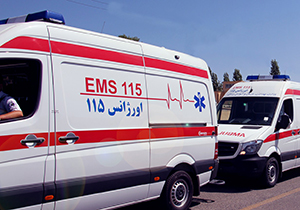 اداره آموزش اورژانس تهران
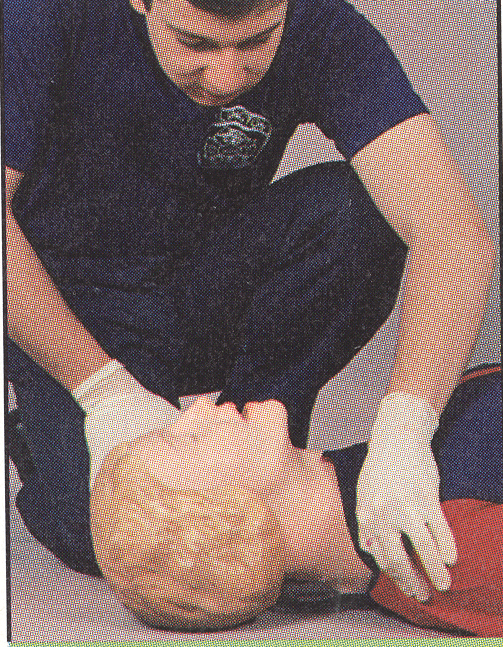 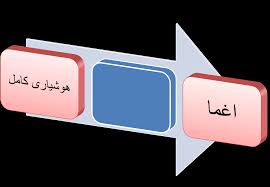 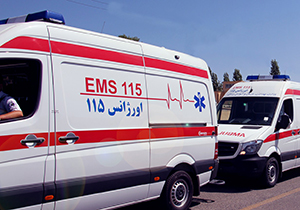 اداره آموزش اورژانس تهران
راه هوایی: A
اگـر بيمار آگاه است و ميتواند بدون مشكل به پرسشهاي شما پاسخ دهد، راه هوايي او باز اسـت. 

اگـر بيمـار بـه محـرك كلامي پاسخ نمي دهد بايد فرض كنيم كه راه هوايي بـسته است.
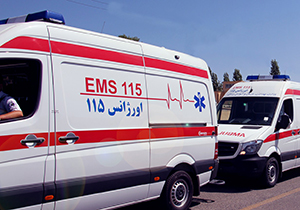 اداره آموزش اورژانس تهران
در مورد بيماران بيهوش: 
راه هوايي را با تكنيك سـرـ عقب، چانه ـ بالا 

در بيماراني كه دچار تروما شده انـد : 
بـا تكنيك باز كردن فك با فشار ( بـدون عقـب كـشيدن سـر بيمار) باز كنيد.

 پس از باز كـردن راه هـوايي: 
 وجـود جـسم خارجي يا ترشحات مختلف را بررسي كنيد
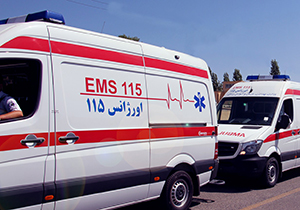 اداره آموزش اورژانس تهران
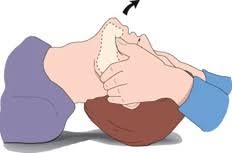 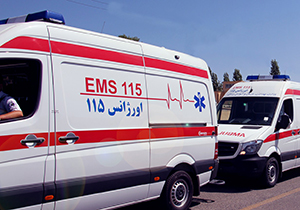 اداره آموزش اورژانس تهران
تنفس: B
يـك دوره دم و بازدم به عنوان يك نفس در نظر گرفته ميشود
تعداد تنفس فرد بزرگـسال طبيعـي : بين  12تا  20بار در هر دقيقـه اسـت.
تنفس ممكن است :
تند و كم عمق )مشخصه شوك( 
 كند) مشخصه سكته مغزي يا مسموميت دارويي( 
تـنفس :عميق، خس خس كردن، بريده بريده نفس كـشيدن، هـن هـن كـردن، خرنـاس كـشيدن، نفس هاي صدادار يا تنفس دشوار باشد.
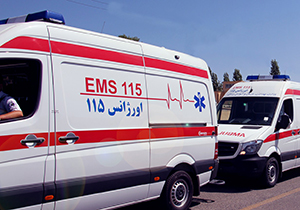 اداره آموزش اورژانس تهران
باید تنفس بیمار را از جهت تعداد و کیفیت با حواس خود یعنی دیدن و گوش دادن و حس کردن بررسی کنید

تنگی نفس؟

اگر قفسه سینه سینه بیمار حرکت نمیکند باید اماده دادن تنفس مصنوعی باشید
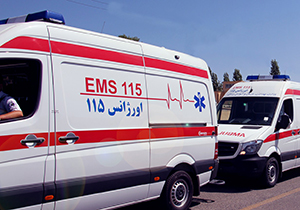 اداره آموزش اورژانس تهران
گردش خون: C
برای بررسـي گردش خون ضربان قلب بيمـار را چک كنیدوبه رنگ پوست توجه کنید


اگر بیمار هوشیار است نبض رادیال (مچی)و اگر بی هوش است نبض کاروتید (گردنی) را بررسی کنید

اگر بیمار شیرخوار ست در هر صورت نبض براکیال (بازویی)را چک کنید
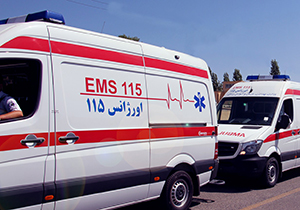 اداره آموزش اورژانس تهران
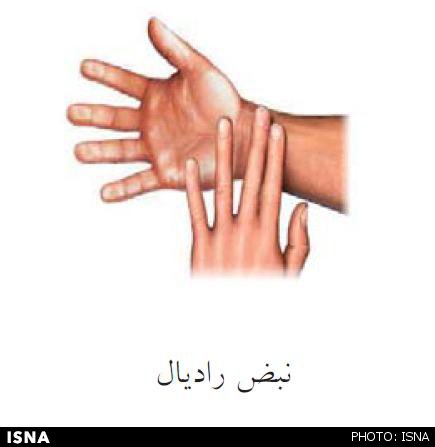 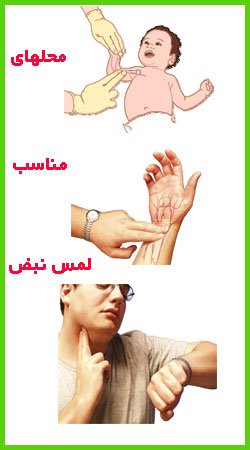 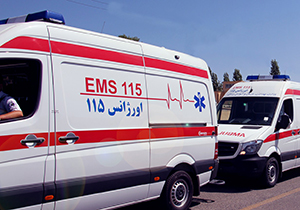 اداره آموزش اورژانس تهران
نکته:

اگر بیمار خونریزی خارجی داشت حتما باید کنترل شود
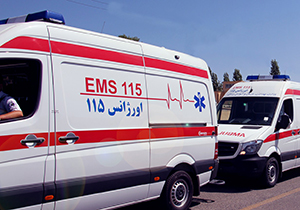 اداره آموزش اورژانس تهران
پوست
رنگ پوست :
 برافروخته ( قرمز رنگ):  به افزايش خون رساني بـه آن بخش از بدن اشاره دارد
 رنگ پريده (سفيد) : به كاهش خونرساني به آن بخش از بدن يا تمام قسمتهاي بدن اشاره دارد
 آبي رنگ ( سيانوزه) :  حـاكي از عـدم رسيدن اكسيژن و وجود مشكلات راه هوايي است
  زرد رنگ : به وجود مشكلات كبدي اشاره دارد
 صورتي كم رنگ:  طبيعي
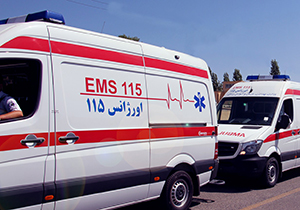 اداره آموزش اورژانس تهران
دمای پوست

سرد: کاهش خونرسانی ، شوک، سرمازدگی

داغ: گرمازدگی، تب

گرم: طبیعی
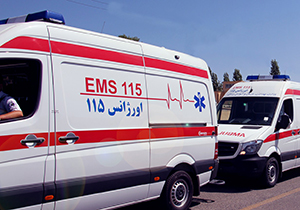 اداره آموزش اورژانس تهران
رطوبت پوست:
پوست طبیعی خشک است

در بیماران با گردش خون مختل : پوست معمولا مرطوب ست
اداره آموزش اورژانس تهران